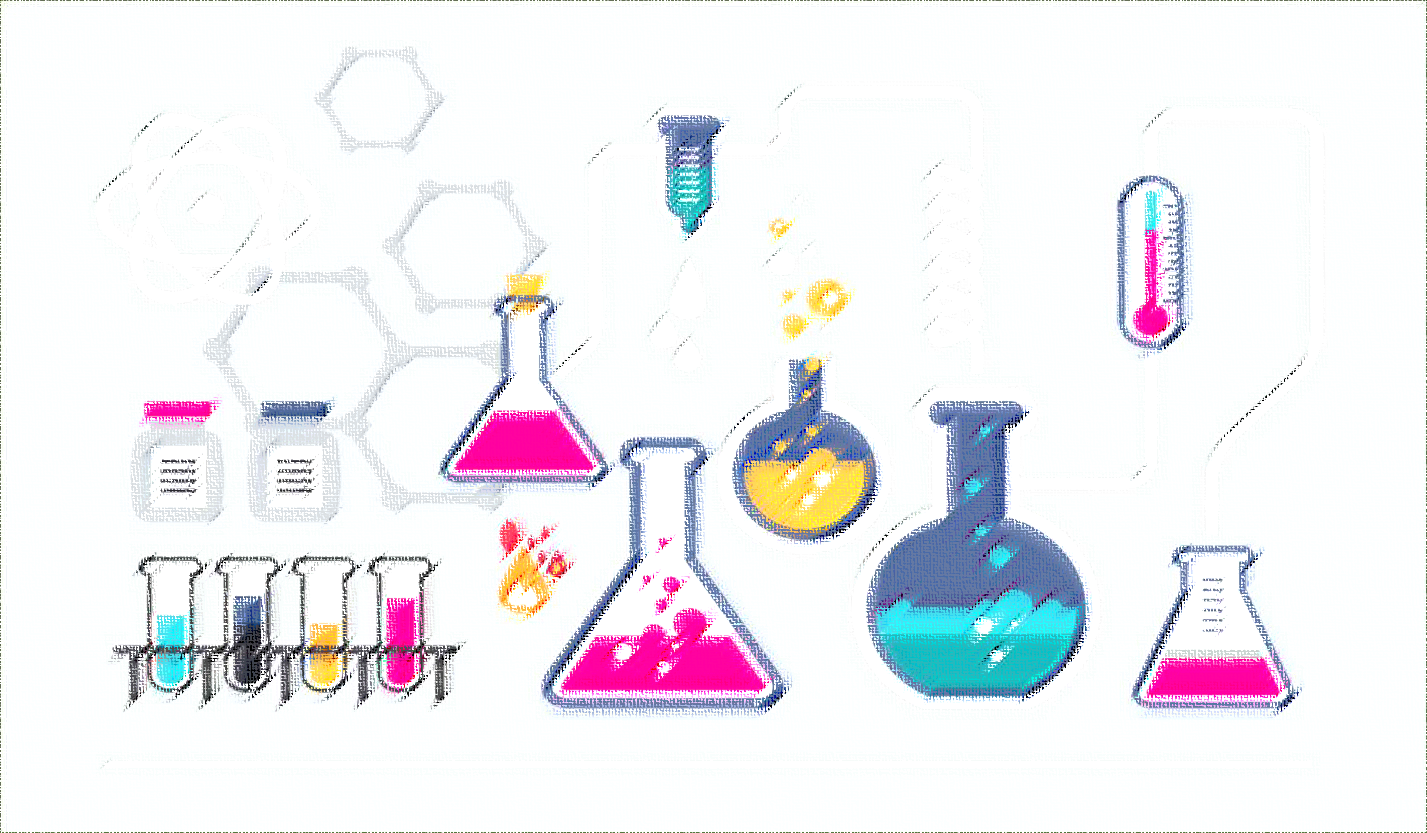 ¯^vMZg
9/19/2020
Lalon Sutradhar; Lecturer (Chemistry); 01738 568086
1
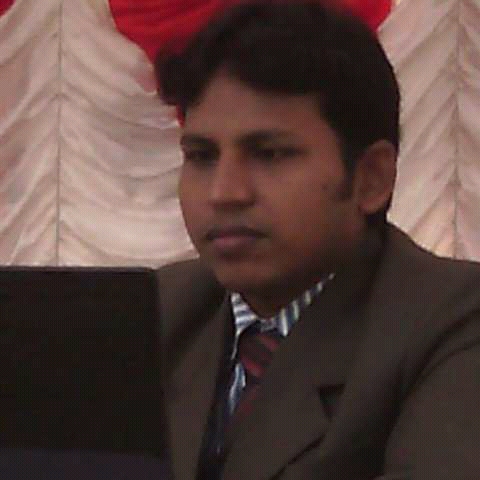 ‡kÖYx t GKv`k
welq t imvqb 1g cÎ
Aa¨vq t 2q (¸bMZ imvqb)
Av‡jvP¨ e¯‘ t  B‡j±ªb, †cÖvUb I wbDUªb       .                msL¨vi m¤úK©
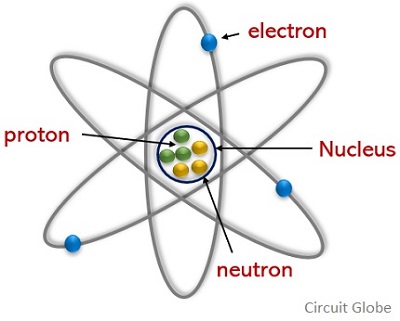 kÖx jvjb Kygvi 
cÖfvlK (imvqb)
Avn&Qvwbqv wgkb ¯‹zj GÛ K‡jR
B÷vb© nvDwRs, cjøex, wgicyi-11.5, XvKv|
9/19/2020
Lalon Sutradhar; Lecturer (Chemistry); 01738 568086
2
‡cÖvUb, wbDUªb I B‡jKUªb 
msL¨vi m¤úK©
‡cÖvUb, wbDUªb I B‡jKUªb msL¨vi m¤úK©
cvigvbweK fi msL¨v
ev wbDwK¬qb msL¨v 
( p + n )
cvigvbweK msL¨v
ev  †cÖvUb msL¨v ( p )
cigvbyi msL¨v
‡cÖvUb, wbDUªb I B‡jKUªb msL¨vi m¤úK©
+2
-1
cvigvbweK fi (A) t 23
cvigvbweK msL¨v (Z) t 11
‡cÖvUb msL¨v (p) t 11
wbDUªb msL¨v (n) t 23-11=12
PvR© ev Avavb (m) t 0
B‡jKUªb msL¨v (e) t 11
cvigvbweK fi (A) t 35
cvigvbweK msL¨v (Z) t 17
‡cÖvUb msL¨v (p) t 17
wbDUªb msL¨v (n) t 35-17=18
PvR© ev Avavb (m) t -1
B‡jKUªb msL¨v (e) t 17+1=18
cvigvbweK fi (A) t 24
cvigvbweK msL¨v (Z) t 12
‡cÖvUb msL¨v (p) t 12
wbDUªb msL¨v (n) t 24-12=12
PvR© ev Avavb (m) t +2
B‡jKUªb msL¨v (e) t 12-2=10
আপেক্ষিক পারমানবিক ভর
Zyjbv?
fi cwigv‡ci GKK : Kg
GKK wK ?
AvqZb cwigv‡ci GKK : L
‰`N©¨ cwigv‡ci GKK : m
আপেক্ষিক পারমানবিক ভর
1. bvB‡Uªv‡R‡bi Av‡cwÿK cvigvbweK fi 14 ej‡Z wK eyS?
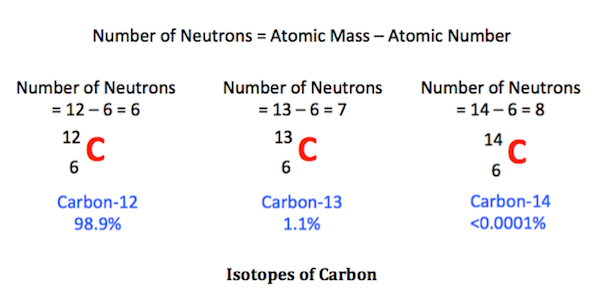 একই মৌলের বিভিন্ন পরমাণুর নিউক্লিয়াসে সমসংখ্যক প্রোটন থাকলেও অর্থাৎ পারমাণবিক সংখ্যা একই হলেও নিউট্রন সংখ্যার বিভিন্নতার দরুণ ভরসংখ্যা বিভিন্ন হয়,ঐ পরমাণুগুলিকে পরস্পরের আইসোটোপ বলে।
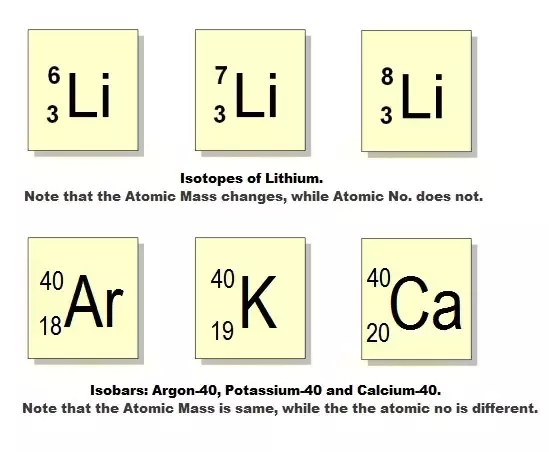 AvB‡mv‡Uvc
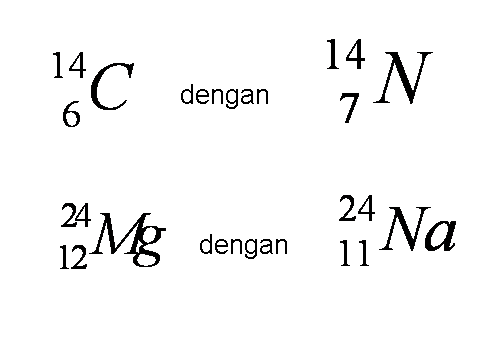 AvB‡mvevi
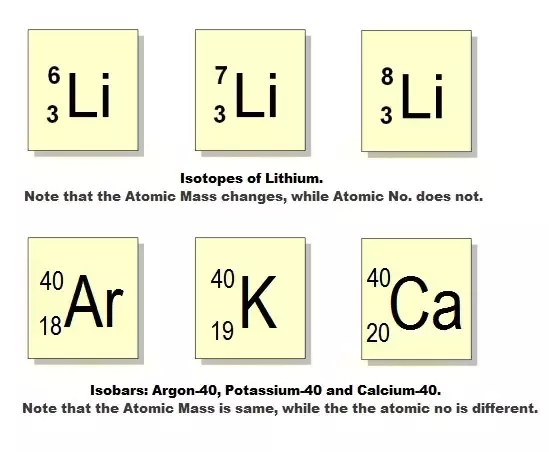 যে সকল পরমানুর  ভরসংখ্যা একই কিন্তু পারমানবিক সংখ্যা ও নিউট্রন সংখ্যা আলাদা তাদেরকে একে ওপরের আইসোবার বলে।
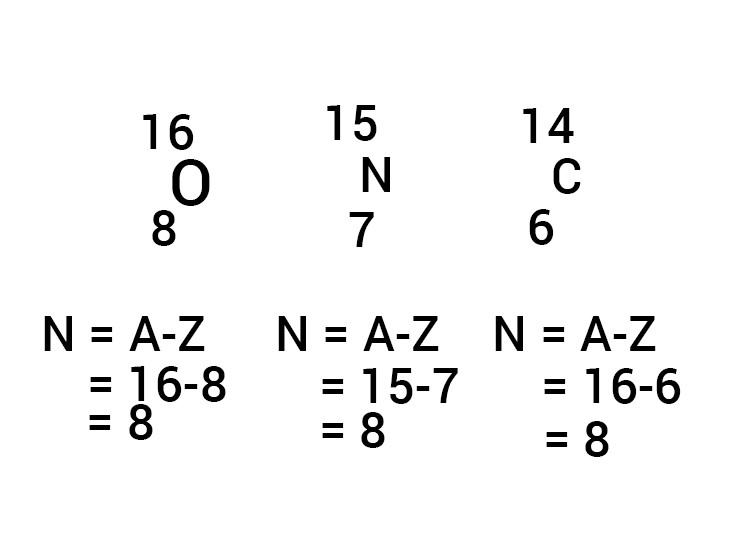 AvB‡mv‡Uvb
যে সকল পরমানুর  নিউট্রন একই কিন্তু পারমানবিক সংখ্যা ও ভরসংখ্যা আলাদা তাদেরকে একে ওপরের আইসোবার বলে।
F₂ অণুতে মোট ইলেকট্রন সংখ্যা = (9+9) =18, ইথেন (C₂H₆) অণুতে মোট ইলেকট্রন সংখ্যা =(6x2 + 1x 6) = 18, আর্গন (Ar) এর মোট ইলেকট্রন সংখ্যা =18, আবার ফসফোনিয়াম (PH₄+) এর মোট ইলেকট্রন সংখ্যা =( 15 + 1x3 )  = 18.
যে সকল পরমাণু, অনু বা আয়নের মধ্যে ইলেকট্রন সংখ্যা সমান থাকে তাদেরকে পরস্পরের আইসোইলেকট্রনিক বলে।
আইসোইলেকট্রনিক
Cl₂ অণুতে পরমানুর সংখ্যা  1 + 1 = 2 এবং মোট ইলেকট্রন সংখ্যা = ( 17x 2) = 34. আবার, FeO অণুতে পরমানুর সংখ্যা  1 + 1 = 2 এবং মোট ইলেকট্রন সংখ্যা = ( 26 + 8 ) = 34.
আইসোস্টার
যেসকল অণুর মধ্যে সমসংখ্যক পরমাণু ও সমসংখ্যক ইলেকট্রন থাকে তাদেরকে পরস্পরের আইসোস্টার বলে।
আইসোডায়াফার
Na প্রোটন সংখ্যা - 11, এবং নিউট্রন সংখ্যা - 12. (12 - 11) = 1.আবার, Al এর প্রোটন সংখ্যা - 13, এবং নিউট্রন সংখ্যা - 14. (14 - 13)=1
যে সকল মৌলের পরমাণুর নিউক্লিয়াসে প্রোটন ও নিউট্রন সংখ্যার পার্থক্য সমান তাদেরকে পরস্পরের আইসোডায়াফার বলে।
দুটি তেজস্ক্রিয় Zn  যার একটি  Zn এর পারমাণবিক সংখ্যা 30 এবং ভর সংখ্য 69. এর অর্ধ - জীবন 13.8 ঘন্টা, আবার আরেকটি Zn যার পারমাণবিক সংখ্যা 30 এবং ভর সংখ্যা 69.  অর্ধ - জীবন  57 মিনিট।
নিউক্লিয়ার আইসোমার
যেসব পরমাণুর পারমাণবিক সংখ্যা এবং ভর সংখ্যা একই কিন্তু তেজস্ক্রিয় ধর্ম ভিন্ন তাদেরকে পরস্পরের নিউক্লিয়ার আইসোমার বলা হয়।
evoxi KvR
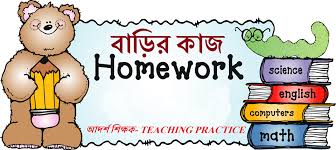 1. AvB‡mv‡Uvc, AvB‡mvevi, AvB‡mv‡Uvb Gi ‰ewkó¨ wjL|
9/19/2020
Lalon Sutradhar; Lecturer (Chemistry); 01738 568086
10
ab¨ev`
9/19/2020
Lalon Sutradhar; Lecturer (Chemistry); 01738 568086
11